A Fairy Tale of Greedy Algorithms
Yuli Ye 
Joint work with Allan Borodin, University of Toronto
don’t
Why do we study greedy algorithms?
A quote from Jeff Erickson’s algorithms book

   Everyone should tattoo the following sentence on the back of their hands, right under all the rules about logarithms and big-Oh notation:
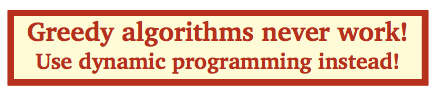 Why do we study greedy algorithms?
Greedy algorithms are
simple: easy to state and implement 
natural: intuitive to come up with an algorithm  
efficient: often has a low-degree polynomial running time
flexible: different greedy algorithms for a single problem
  
Greedy algorithms are widely used in practice as heuristics, and sometimes have good performance.
 
The analysis of greedy algorithms can be non-trivial; their power and limitations are not well-understood.
What is a greedy algorithm?
“I know it when I see it!”
What is a greedy algorithm?
A greedy algorithm is an iterative procedure that at each step makes decisions on the input items. These decisions are usually:
local: decisions only use local information about the input (hence computationally efficient);
Input
What is a greedy algorithm?
A greedy algorithm is an iterative procedure that at each step makes decisions on the input items. These decisions are usually:
local: decisions only use local information about the input (hence computationally efficient);

irrevocable: once determined, decisions cannot be changed afterwards;

greedy: decisions are made on items optimizing with respect to a certain criterion.
An example of a greedy algorithm
Min Vertex Cover (VC):



A greedy algorithm for VC:
	At each step, add to the cover a vertex that covers the most uncovered edges (largest degree heuristic).

This algorithm is an Hn-approximation for VC.
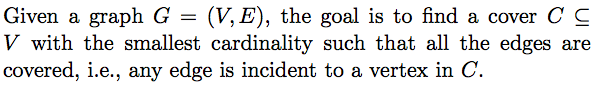 An example of a greedy algorithm
Clarkson’s Algorithm for VC:







Without line 5, this is exactly the previous algorithm. The Clarkson’s Algorithm is a 2-approximation for VC.
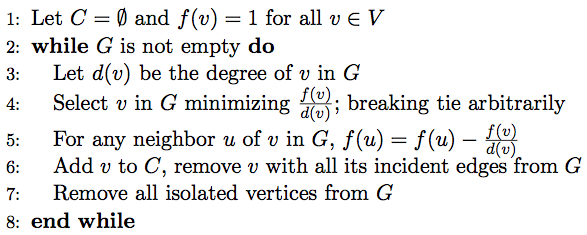 What is a greedy algorithm?
A greedy algorithm is an iterative procedure that at each step makes decisions on the input items. These decisions are usually:
local: decisions only use local information about the input (hence computationally efficient);

irrevocable: once determined, the decision cannot be changed afterwards;

greedy: decisions are made on items optimizing with respect to a certain criterion. (what criterion to use?)
A main question for the talk
How to decide an ordering of input items which should be considered by a greedy algorithm?

Orderings by direct properties of input items 

Orderings constructed using structural properties of the input

Orderings guided by (non-obvious) potential functions
Direct properties
Depending on the type of problems and the encoding of an input item; (can be lengths, degrees, weights, sizes, …)

Ex: Subset Sum (SS)



If you can only look at one integer at a time and make an irrevocable decision on it, what is the best ordering you would like to see them?
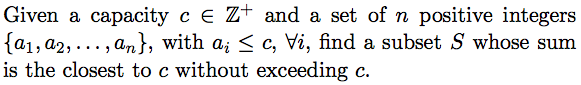 Direct properties
A natural guess would be see them in a decreasing order of value, or even better, see the largest integer first, make a decision on it, and then decide what to see next.
priority
A greedy algorithm using this ordering depicted in the red line gives a 0.657-approxiamtion for SS. [YB07]
This is in fact the best ordering under reasonable assumptions. [YB07]
0
0.43c
0.66c
c
value
0.34c
Structural properties
Structural properties are particularly interesting for graph problems.

Ex: Max Independent Set (MIS) for Chordal Graphs



If you can only look at one vertex at a time and make an irrevocable decision on it, what is the best ordering you would like to see them?
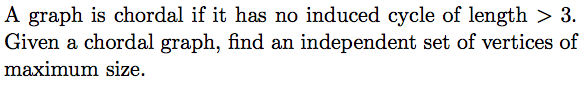 Structural properties
A natural guess might be see them in a increasing order of degree. However chordal graphs have a useful structural property:
We can always find a vertex whose neighbours form a clique, and after removing it, the graph is still chordal.

This yields what is known as the perfect elimination ordering (PEO). It can be constructed in linear time. [FG65]

A greedy algorithm using this ordering is optimal for MIS on chordal graphs.
Structural properties
We can extend PEOs in the following way:
An ordering of vertices is inductive k-independent if for any vertex, the graph induced by its neighbours appearing later in the ordering has an MIS <= k.

Families of inductive k-independence graphs (with a small fixed k) is rich; (e.g., planar graphs and unit disk graphs are inductive 3-independent.) [YB09] – maybe sketch a short proof

Given such ordering (if there is one), greedy algorithms can achieve relatively good approximation ratios for problems like MIS, Colouring, VC. [YB09]
Potential functions
Ex: Single-Minded Combinatorial Auction







If you can only look at one set at a time and make an irrevocable decision on it, what is the best ordering you would like to see them?
$53
$42
$32
$28
$37
$48
Potential functions
Let v be the value of a set S, we select the next set maximizing the following potential function:


This is the α-Greedy Algorithm of Lehmann, O’Callaghan and Shoham, which achieves the best approximation ratio for this problem. [LOS02]

Ex: Max-Sum Diversification

In many practical settings, we would like to select a subset not only with a good quality but also diversified.
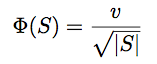 Why need diversity?
Top-k Query in Database:
Given a search query, finding the top k results relating to the query.
paris
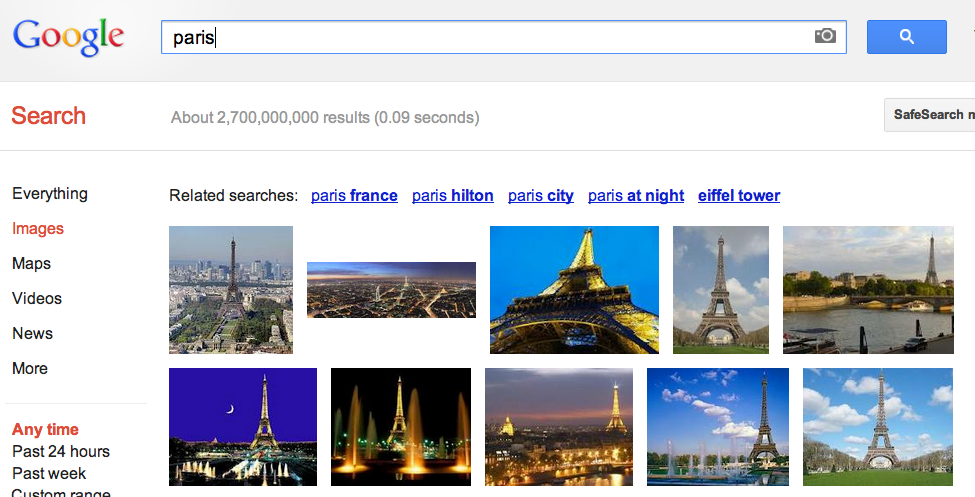 Why need diversity?
Feature Selection in Machine Learning:
	Selecting a subset of relevant features for building robust learning models.
  A common hypothesis in the correlation feature selection: Good feature subsets contain features highly correlated with the classification, yet uncorrelated to each other.
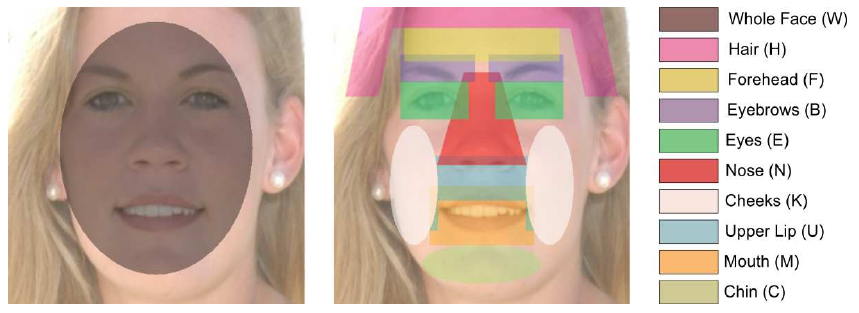 Why need diversity?
Portfolio management in Finance:
Allocating equities and hoping for a good annual return.
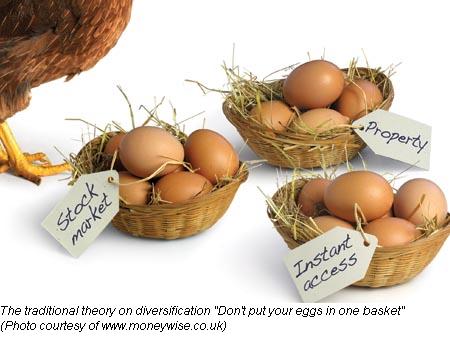 Potential functions
Given a universe of elements in a metric space and a normalized, monotone, submodular function defined on the set of subsets, the goal is to select a subset of a fixed size maximizing the following:






If you can only look at one element at a time and make an irrevocable decision on it, what is the best ordering you would like to see them?
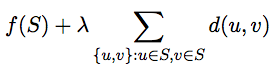 Quality
Diversity
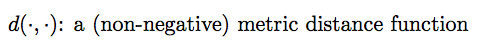 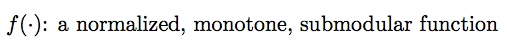 Potential functions
Let S be the current set, let          be the marginal gain on the quality by adding u to S, and let          be the marginal gain on the diversity by adding u to S. We select the next element maximizing the following potential function:





This greedy algorithm achieves an approximation ratio of 2 for the max-sum diversification problem. [BCY12]
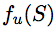 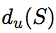 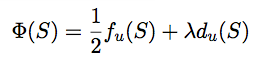 A puzzle
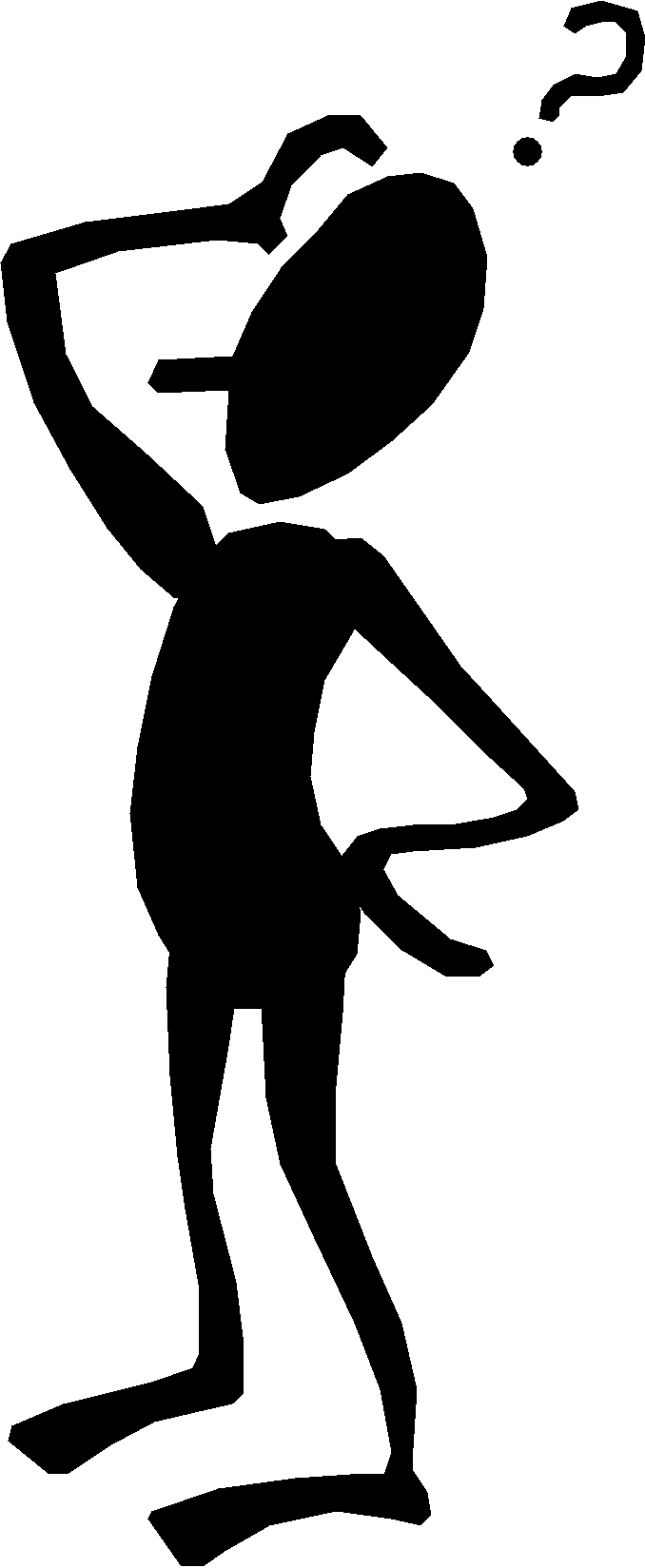 Algorithm No-Name for VC:







This algorithm is not optimal, but I do not know any input instance with ratio greater than or equal to 2 and I do not know how to analyze it.
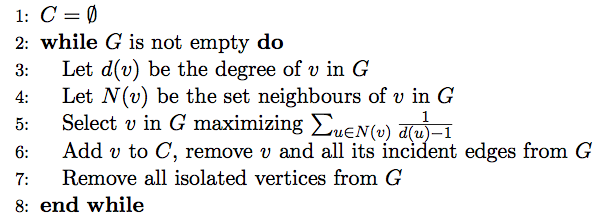 Conclusions
Greedy algorithms can be quite useful and powerful. 

There is a lot of flexibility in designing a greedy algorithm.

We still know very little about greedy algorithms as a algorithmic paradigm.  And I hope you want to understand them better after this talk .

				THANK YOU!